ONA TILI
7- sinf
MAVZU: BIRIKTIRUV BOG‘LOVCHILAR
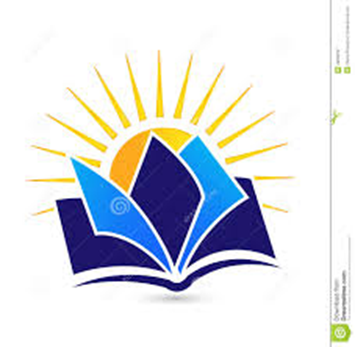 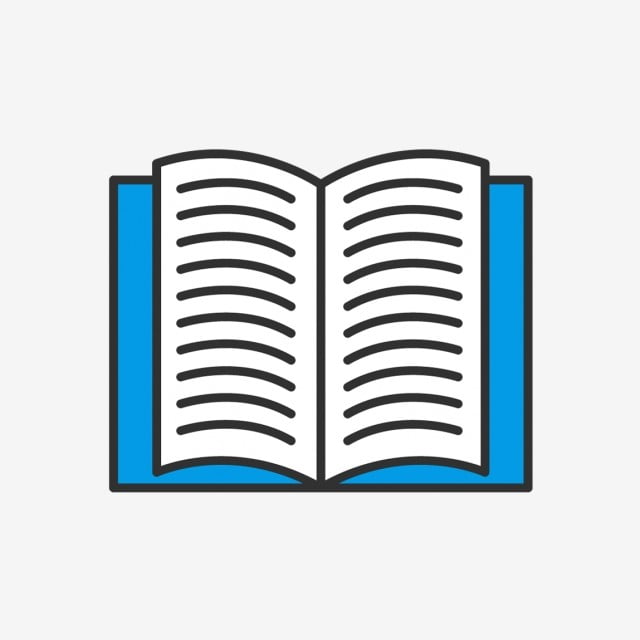 ESDA SAQLANG!
Teng bog‘lovchilar:
3) ayiruv bog‘lovchilari
1) biriktiruv bog‘lovchilari
2) zidlov bog‘lovchilari
4) inkor bog‘lovchilari
1-topshiriq
Otni soy bo‘yiga bog‘ladi ammo o‘zi yuqoriga chiqib ketdi.
Otni soy bo‘yiga bog‘ladi va o‘zi yuqoriga chiqib ketdi.
BIRIKTIRUV BOG‘LOVCHILARI
Uyushiq bo‘laklarni va uyushiq gaplarni o‘zaro biriktirib keluvchi bog‘lovchilardir.
va, hamda, bilan, ham
Kitob hamda daftarlaringizni ozoda tuting!
ESDA SAQLANG!
Uyushiq bo‘laklarni bog‘lasa, bog‘lovchi
Bilan
Qalam bilan daftar oldim.
O‘zaro tobe bog‘lanuvchi so‘zlarni bog‘lasa, ko‘makchi
Qalam bilan yozdim.
ESDA SAQLANG!
Yuklama
-u, -yu, -da, ham
Kun-u tun, yoz ham qish.
Kunduzi ham ishlayman.
BILIB OLING!
-u, -yu, -da o‘zi qo‘shilayotgan so‘zdan chiziqcha bilan yoziladi.
Bahaybat yaproqlar diyoridaman,
Ulkandir bu yerning gul-u toshlari.
VAZIFADOSH  BOG‘LOVCHILAR:
bilan, balki, -u, -yu, -da, ham
Yozda Buxoroga qarindoshlarimizni ko‘rgani bordik ham tarixiy obidalarni tomosha qildik.
Bilimli kishi o‘lsa ham uning nomi o‘chmaydi. (Yuklama)
191-mashq
Yaxshi xulq va adab sohibi qilib, Alloh taologa muhabbat va e’tiqodimizni orttiradi.
Payg‘ambarlarimiz: “Ilmga amal qiluvchilardan bo‘lingiz, naql va rivoyat qiluvchilardan bo‘lmangiz”, -  deganlar.
191-mashq
Ilm bir daryo – ichi to‘lmish dur-u gavhar bilan,
Qiymat-u qadrin qachon bilgan oni johil – yilon.
Olim kishilar har yerda aziz va hurmatlidirlar.
192-mashq
Bu she’r menga bag‘ishlangani uchungina emas, balki unda ulug‘ shoirning buloq suvlaridek musaffo qalbi mavj urib turgani uchun ham sevaman.
192-mashq
Bir tovuqqa ham don kerak, ham suv kerak.
       Badia bilan Ma’suma beka arava tagiga kirib yashirinishdi.
MUSTAQIL BAJARISH UCHUN TOPSHIRIQ:
193-mashq. Biriktiruv bog‘lovchilarini qatnashtirib, “Mening do‘stim” mavzusida matn tuzing. Bog‘lovchilarning tagiga chizing. Ularning sof yoki vazifadoshligini ayting.
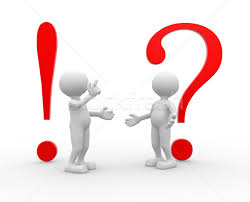